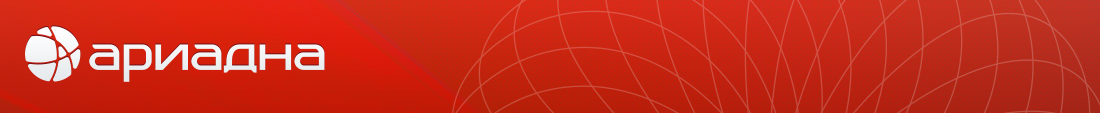 МЕДИЦИНСКИЕ ИНФОРМАЦИОННЫЕ СИСТЕМЫ
МЕДИЦИНСКИЕ ИНФОРМАЦИОННЫЕ СИСТЕМЫ
Опыт использования СУО и маршрутизация пациентов в медицинском учреждении
Алексей Богданов
Исполнительный директор
ООО «Решение»
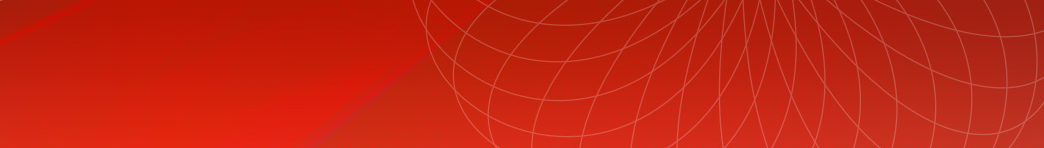 Опыт использования систем управления очередью 
и маршрутизация пациентов в медицинском учреждении
«Кортъярд Марриот Васильевский»,  г. Санкт-Петербург, 26 сентября 2018
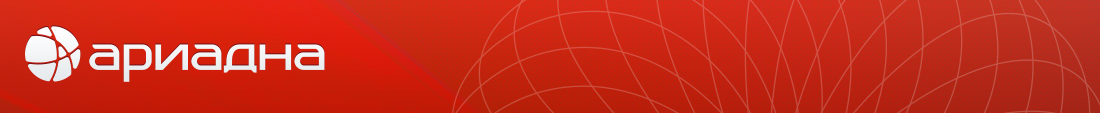 МЕДИЦИНСКИЕ ИНФОРМАЦИОННЫЕ СИСТЕМЫ
Бережливая поликлиника. Начало.
Появление на свет проекта «Бережливая поликлиника» вызвано рядом негативных факторов, связанных с обслуживанием пациентов в МО, а именно:
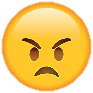 Большие очереди в регистратуре и недовольные пациенты
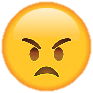 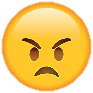 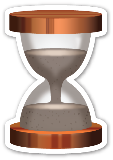 Длительное время пребывания в МО при проведении исследований
Неравномерная нагрузка на персонал МО
Заполнение различных бумажных бланков и обработка излишней информации, отсутствие контроля за медкартами пациентов
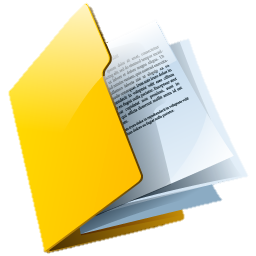 Конечная цель проекта – предоставление пациентам современных и качественных услуг за минимальное время, а также улучшение доступности медицинской помощи за счет сокращения издержек.
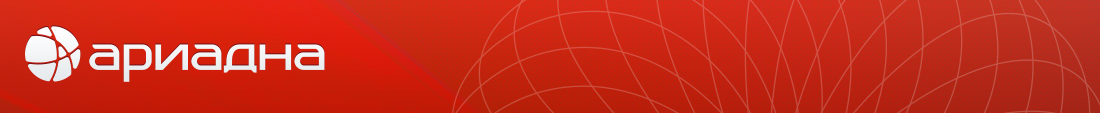 МЕДИЦИНСКИЕ ИНФОРМАЦИОННЫЕ СИСТЕМЫ
Какие существуют меры повышения эффективности работы?
техническое переоснащение медучреждений
перераспределение потоков пациентов
организация дистанционной записи на прием
исключение повторного обращения в регистратуру
забор анализов без очередей, увеличение пропускной способности кабинетов
организация картохранилищ и «реанимация» должности «картоноша»
изменение принципов работы с медкартами, за счет ведения ЭМК
упрощение интерфейсов информационных систем (в т.ч. самозаписи)
унифицирование бланков
создание обучающих буклетов для персонала поликлиник
введения стандартов качества обслуживания пациентов
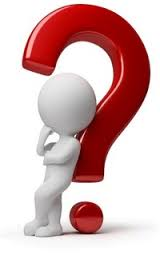 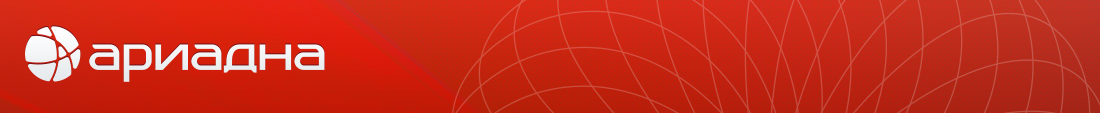 МЕДИЦИНСКИЕ ИНФОРМАЦИОННЫЕ СИСТЕМЫ
Бережливая поликлиника. Необходимость или дань моде?
Основные задачи проекта «Бережливая поликлиника» озвучила министр здравоохранения Вероника Скворцова:

«Создание в учреждениях первичного уровня, которые работают в амбулаторных условиях, особой атмосферы дружелюбия, комфортности для населения и желания приходить туда и заниматься собственным здоровьем, в том числе когда нет очевидных проблем — с профилактических позиций» 

Проект «Бережливая поликлиника» в первую очередь направлен на повышение удовлетворенности потребителей медицинских услуг, снижение трудопотерь медицинского персонала, повышение качества и производительности труда.
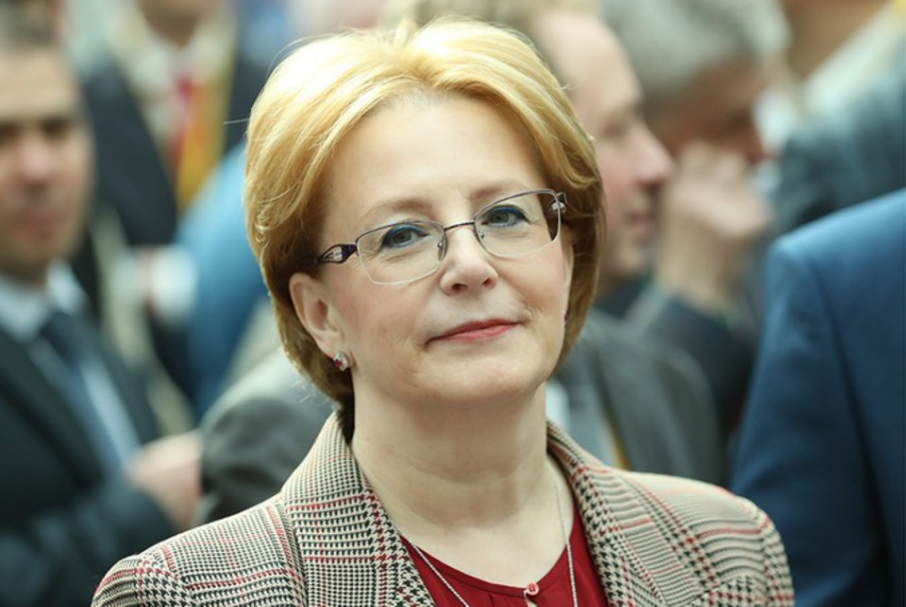 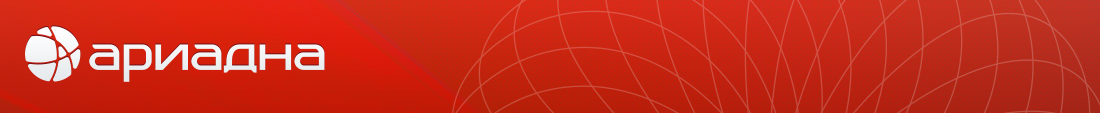 МЕДИЦИНСКИЕ ИНФОРМАЦИОННЫЕ СИСТЕМЫ
Так возможно ли «сломать» привычный образ работы, 
«перевоспитать» персонал и выйти на новый уровень оказания медицинских услуг?
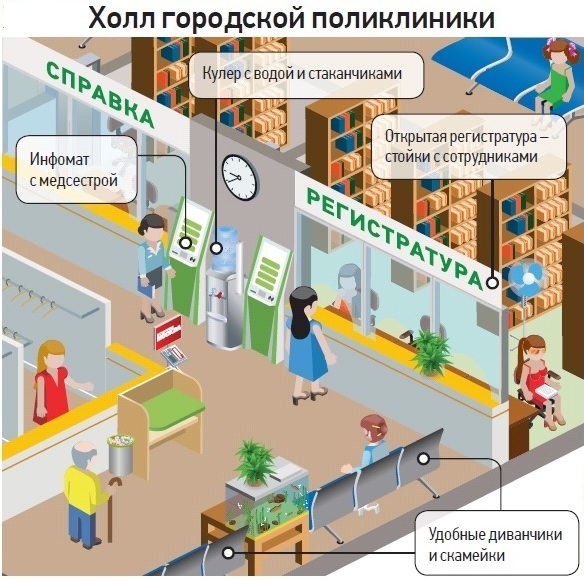 Да!
И еще как можно!
* Инфографика: Москва.Центр
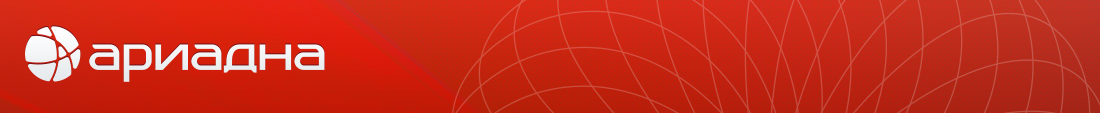 МЕДИЦИНСКИЕ ИНФОРМАЦИОННЫЕ СИСТЕМЫ
Большую часть задач можно решить за счётпереосмысления информационных потоков и с использованием современных средств, предлагаемых медицинской информационной системой !
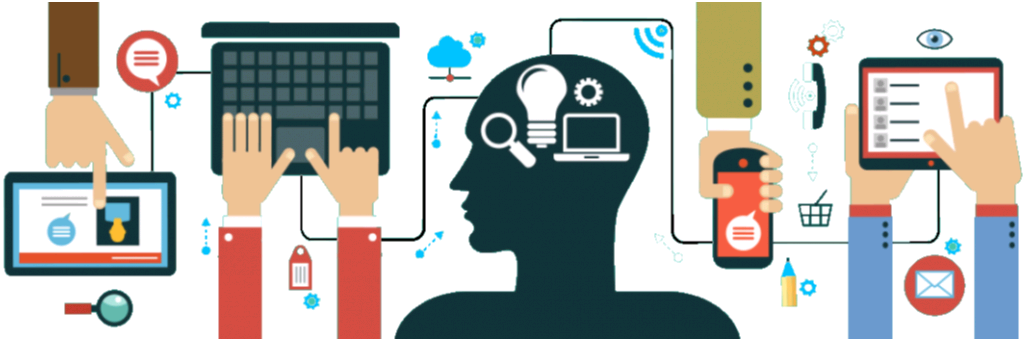 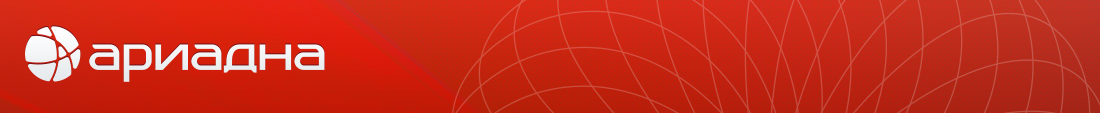 МЕДИЦИНСКИЕ ИНФОРМАЦИОННЫЕ СИСТЕМЫ
Типовой сценарий работы
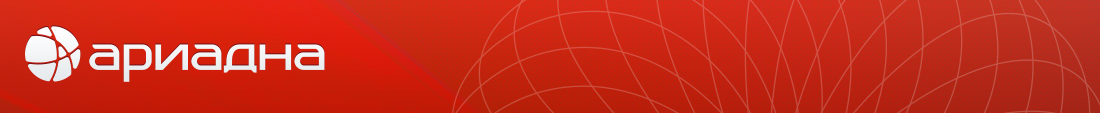 МЕДИЦИНСКИЕ ИНФОРМАЦИОННЫЕ СИСТЕМЫ
Функциональная схема работы СУО. Взгляд изнутри.
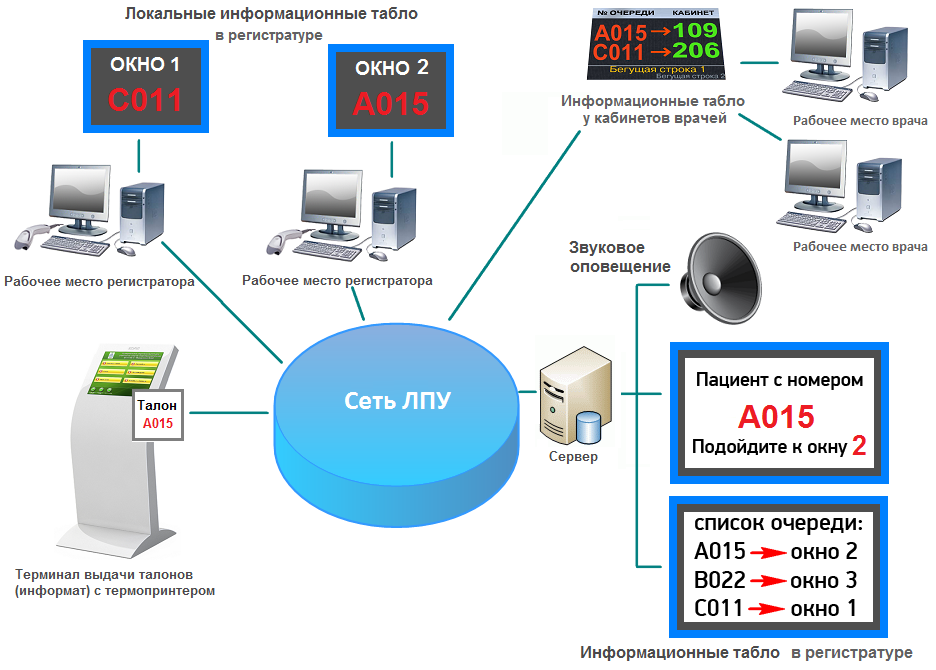 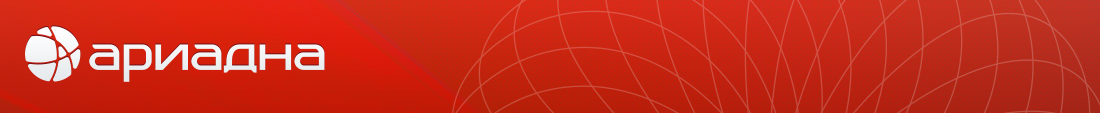 МЕДИЦИНСКИЕ ИНФОРМАЦИОННЫЕ СИСТЕМЫ
Необходимое техническое обеспечение для реализации системымаршрутизации и информационной поддержки пациентов
Подсистема регистрации
Подсистема отображения
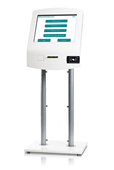 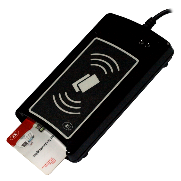 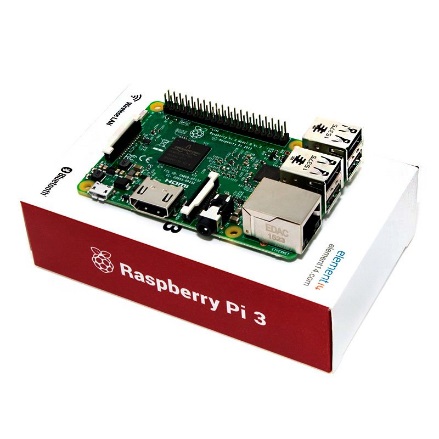 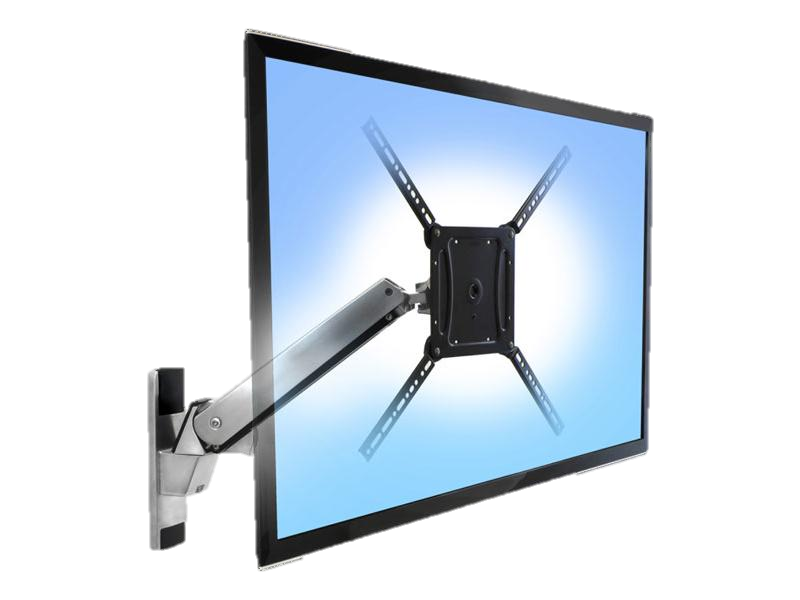 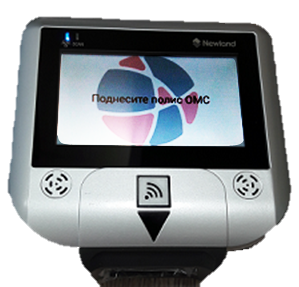 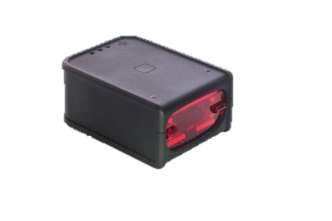 Инфомат
ТВ-панель
Микро-PC
RFID+Barcode
Микрокиоск
Сервер СУО
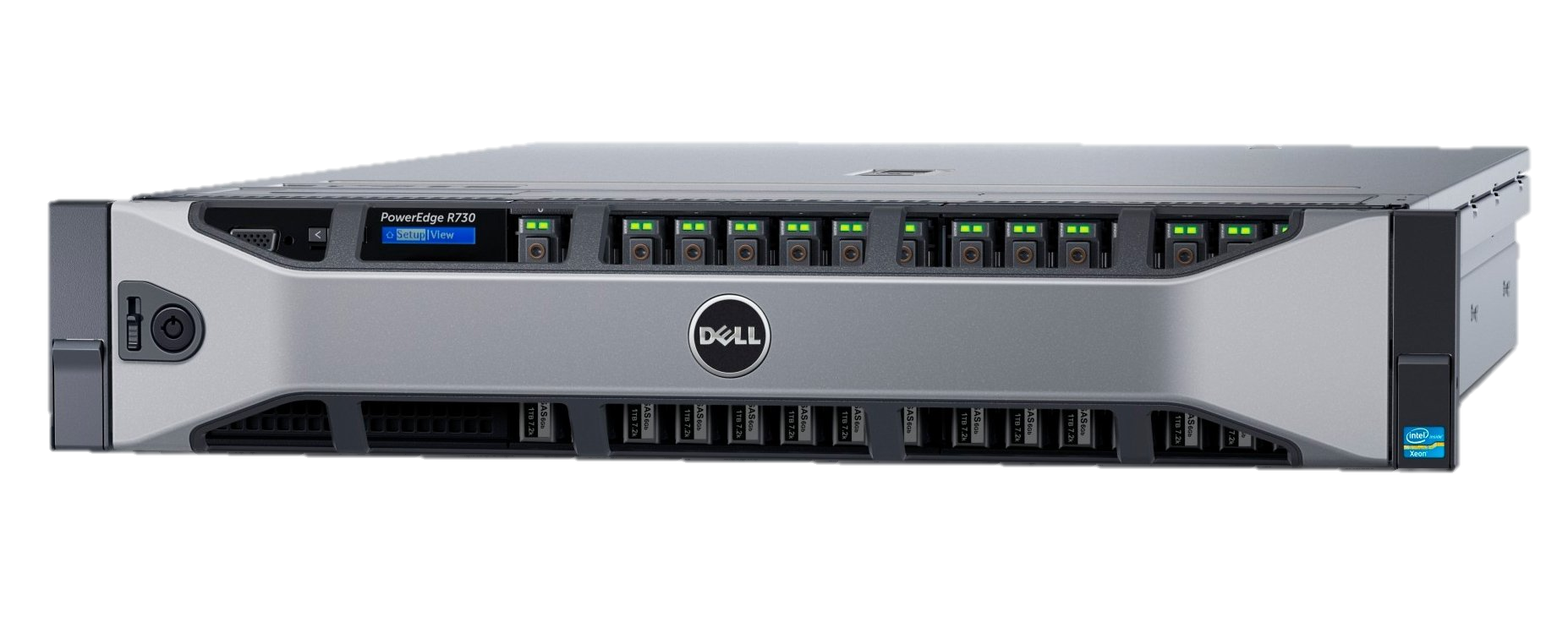 1CPU XEON/8C/16GB RAM/500GB/1Gbit
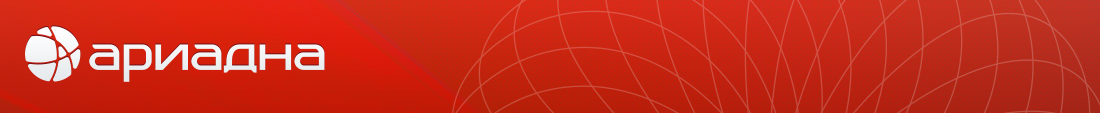 МЕДИЦИНСКИЕ ИНФОРМАЦИОННЫЕ СИСТЕМЫ
Так может быть не так всё и страшно?
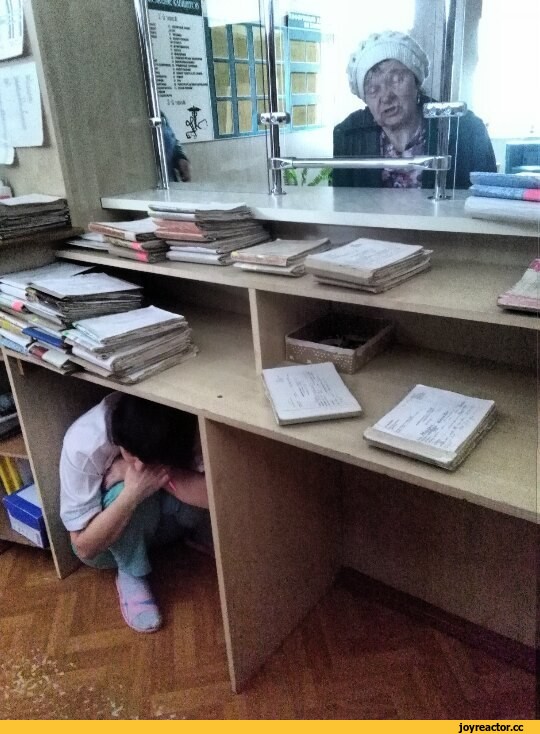 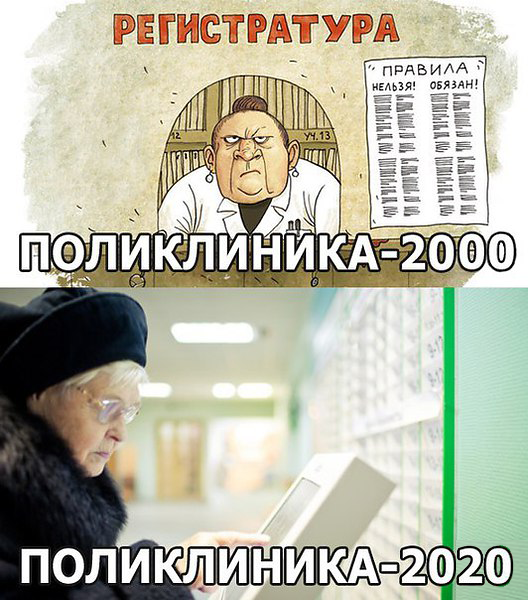 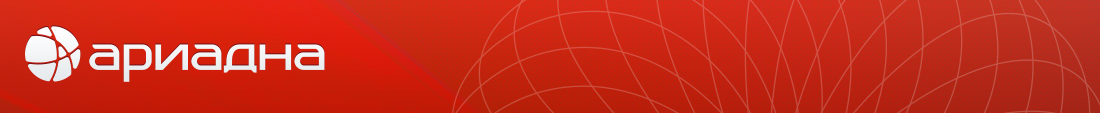 МЕДИЦИНСКИЕ ИНФОРМАЦИОННЫЕ СИСТЕМЫ
Зоны рекреации, электронная очередь и индивидуальное обслуживание
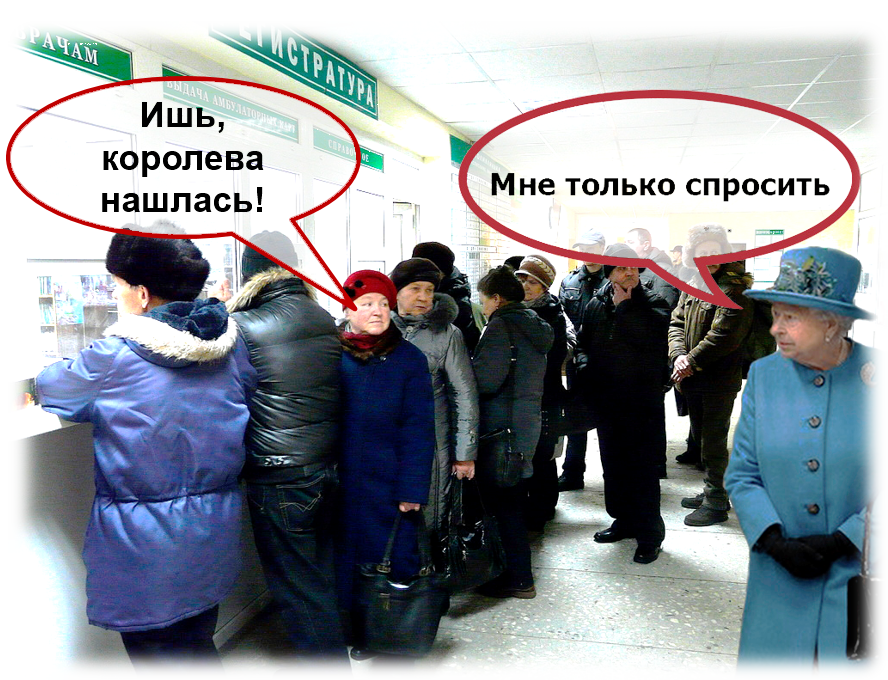 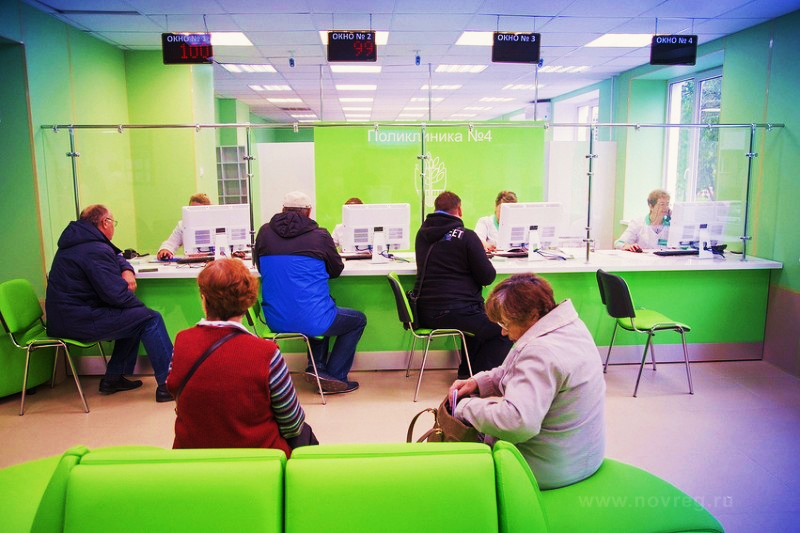 Было
Стало
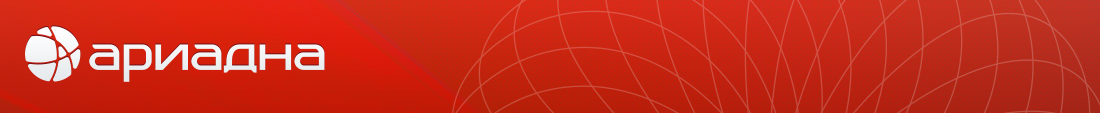 МЕДИЦИНСКИЕ ИНФОРМАЦИОННЫЕ СИСТЕМЫ
Система управления потоками пациентов и автоматизированный вызов в кабинет врача
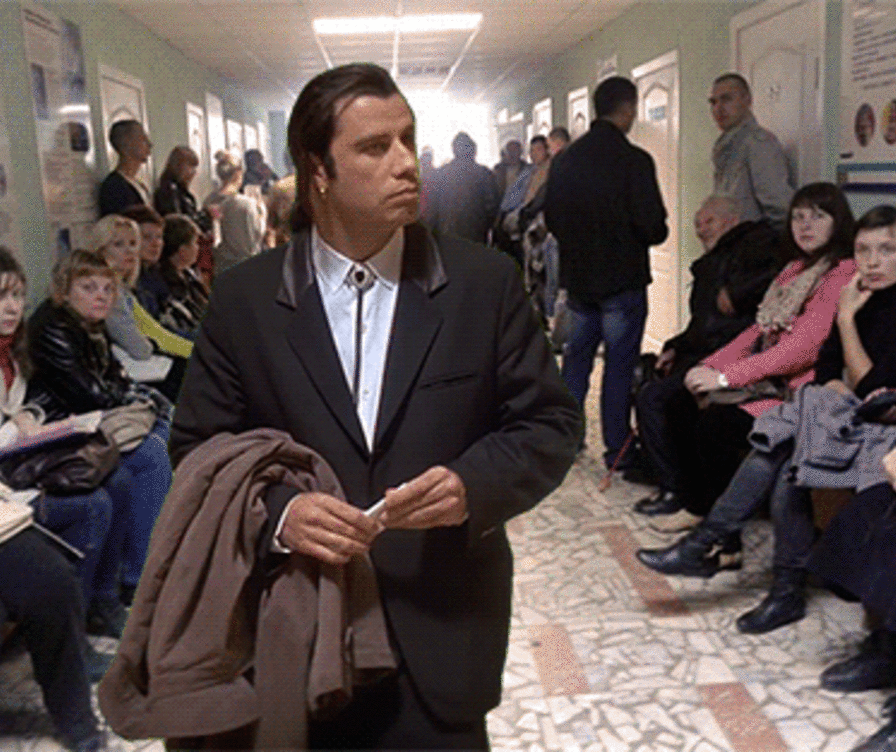 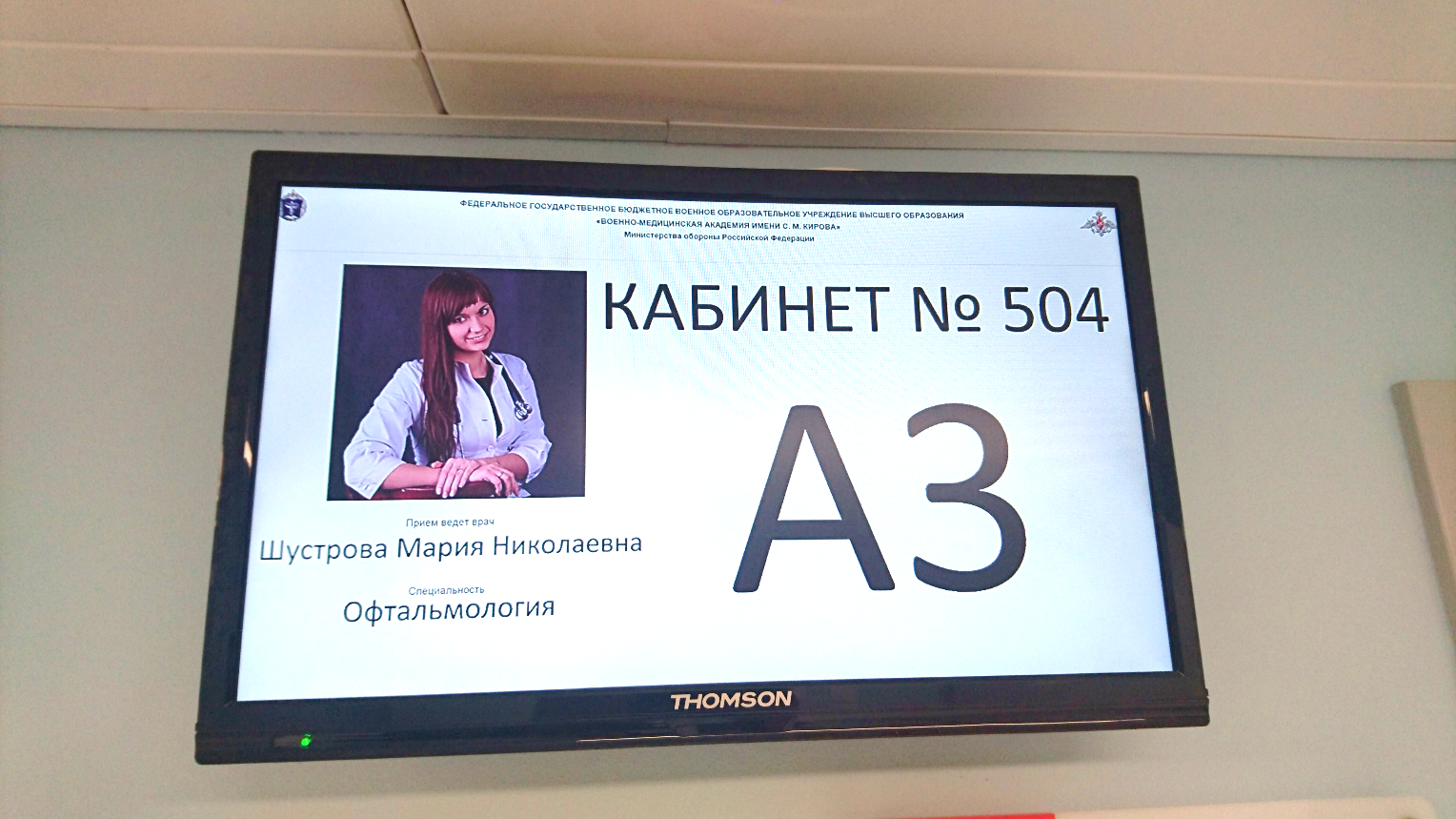 Было
Стало
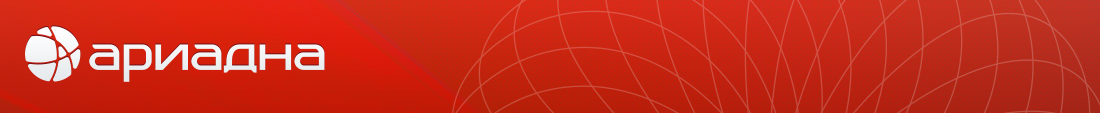 МЕДИЦИНСКИЕ ИНФОРМАЦИОННЫЕ СИСТЕМЫ
Правильная логистика и навигация внутри медицинской организации
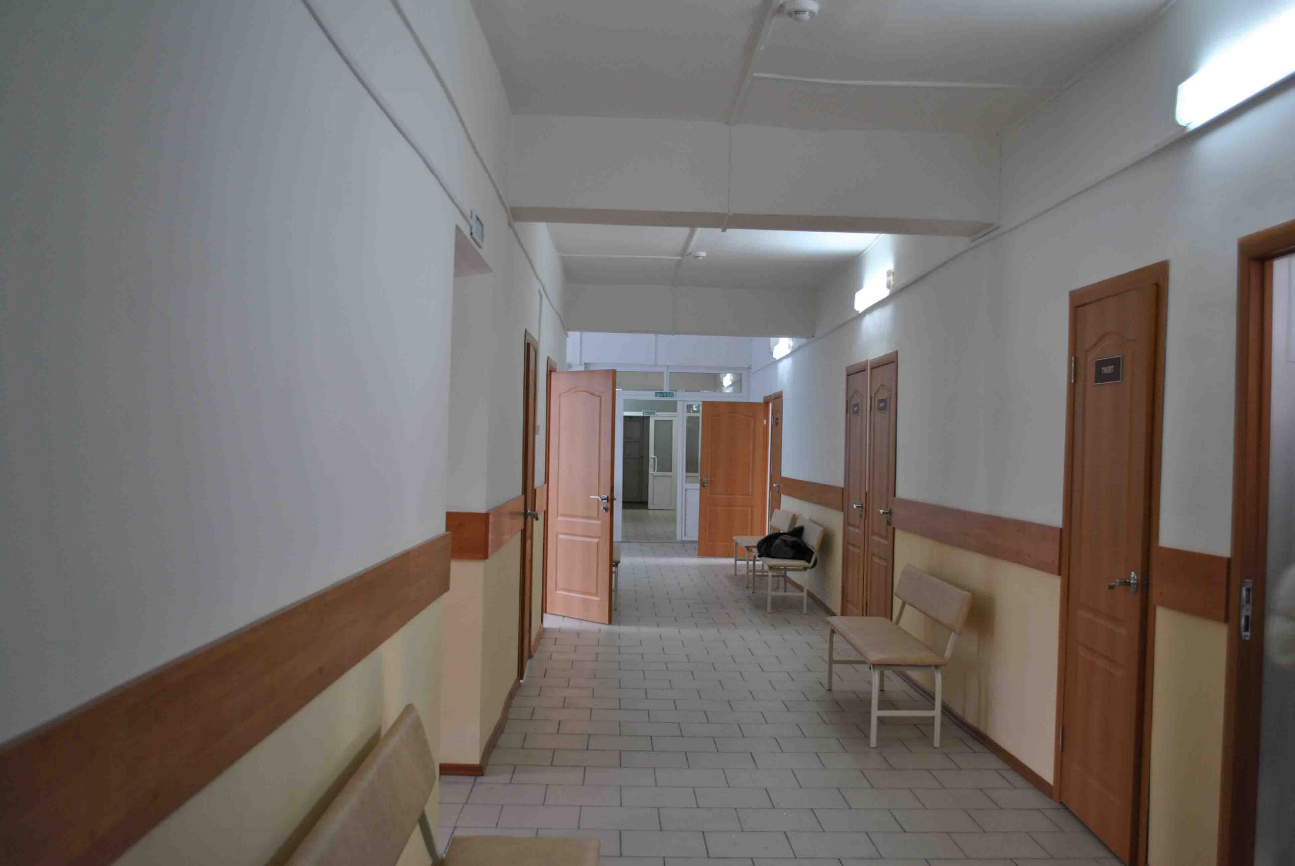 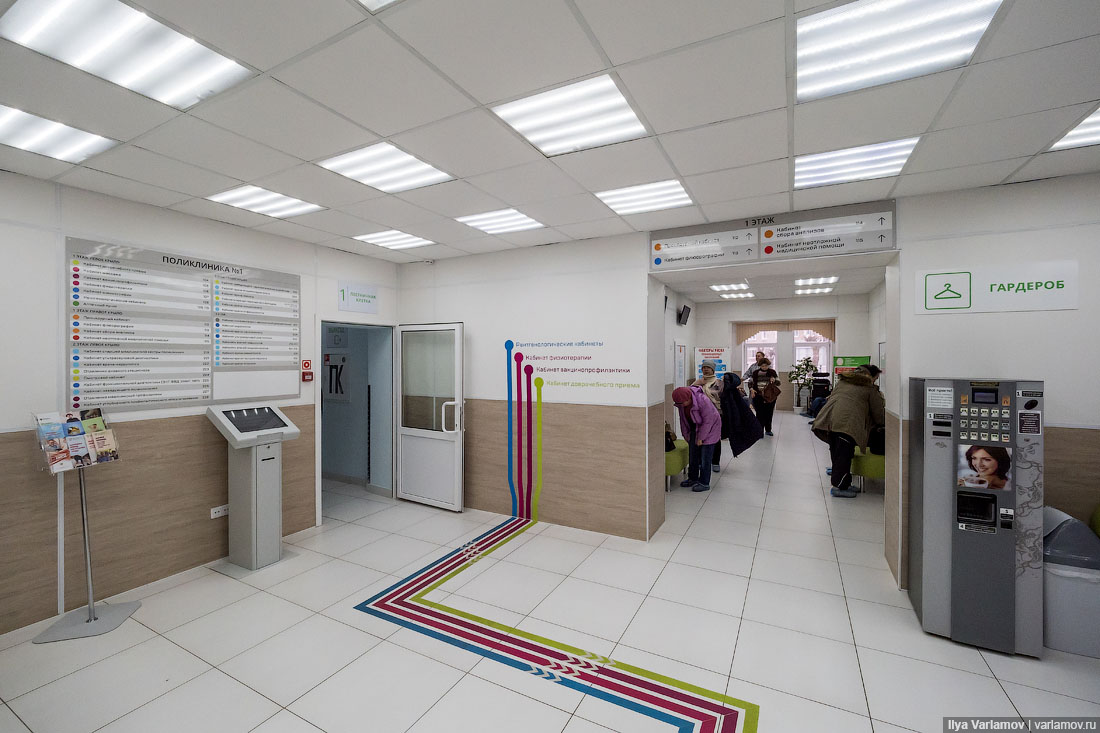 Было
Стало
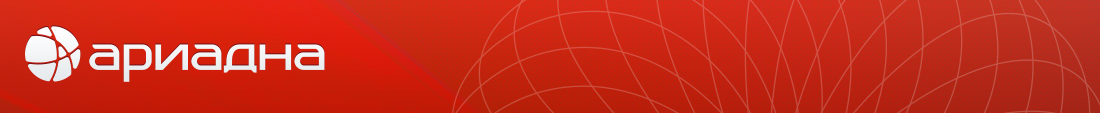 МЕДИЦИНСКИЕ ИНФОРМАЦИОННЫЕ СИСТЕМЫ
Динамическое расписание приема врачейс отображением на LCD-панелях
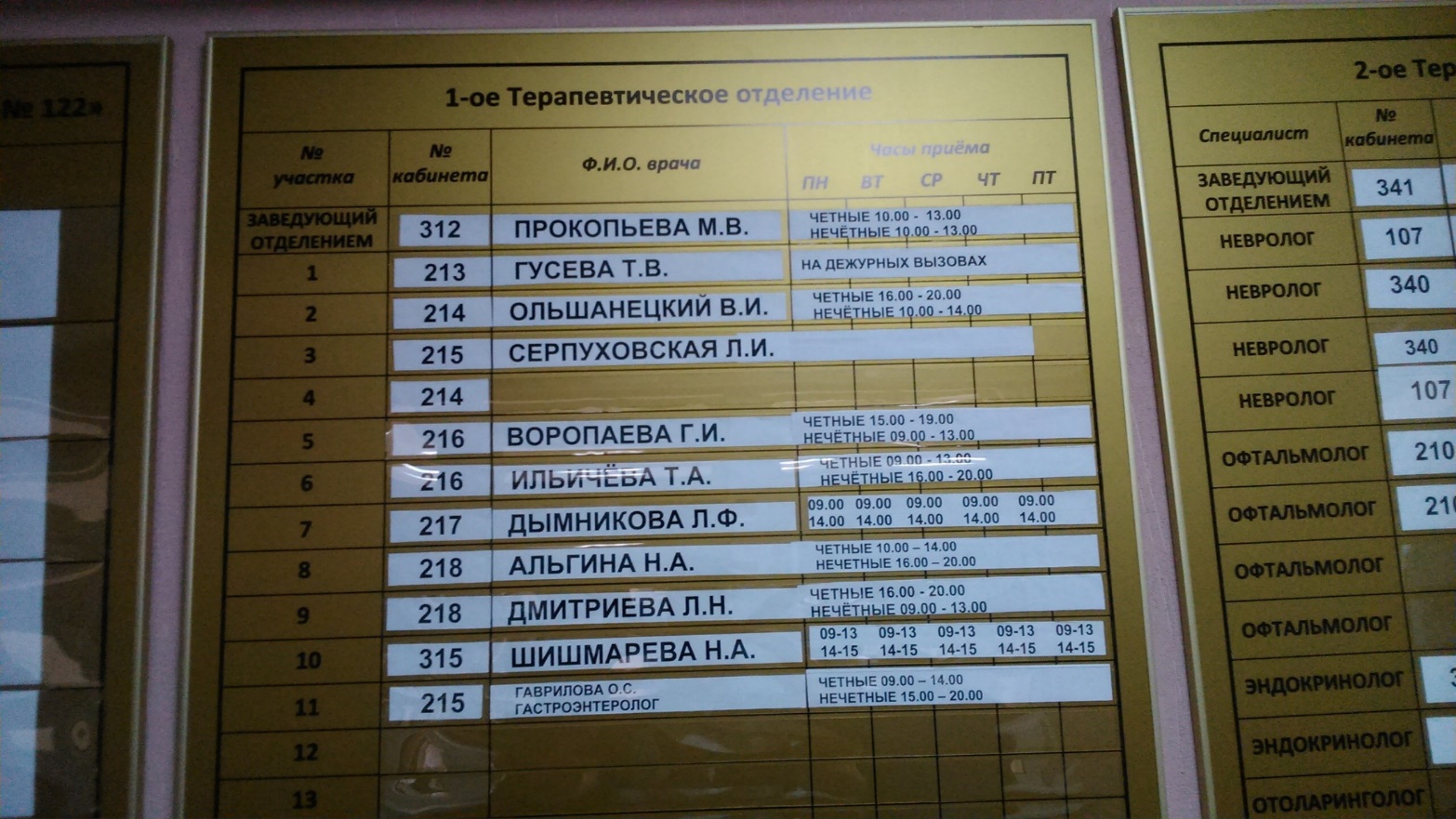 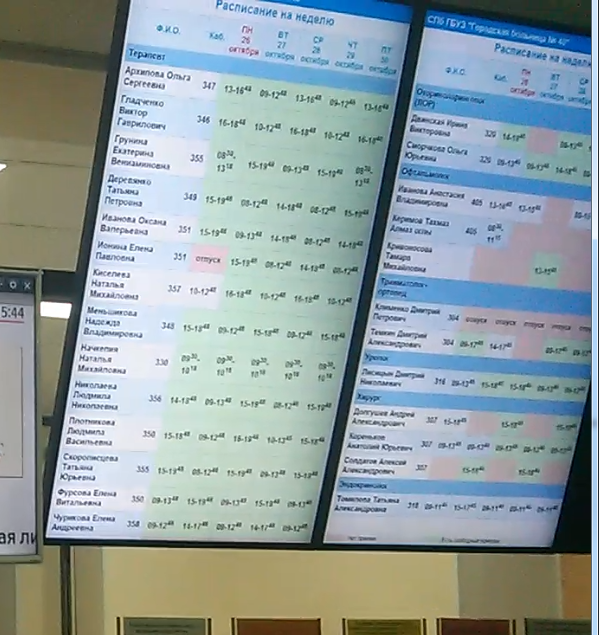 Было
Стало
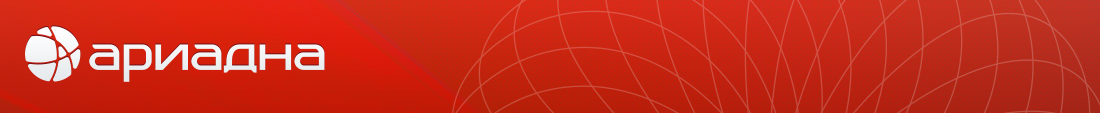 МЕДИЦИНСКИЕ ИНФОРМАЦИОННЫЕ СИСТЕМЫ
Уменьшение бумажного документооборота, 
повсеместное внедрение ЭМК и ЭИБ
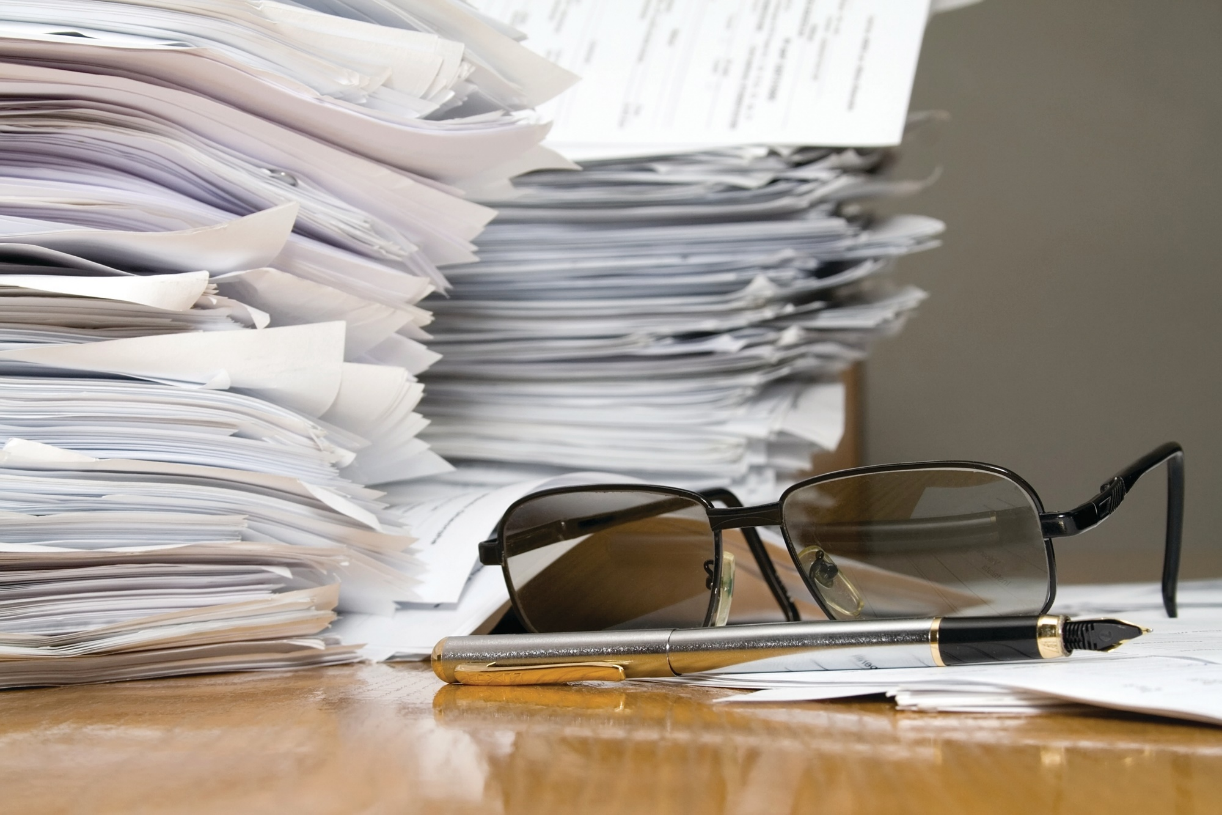 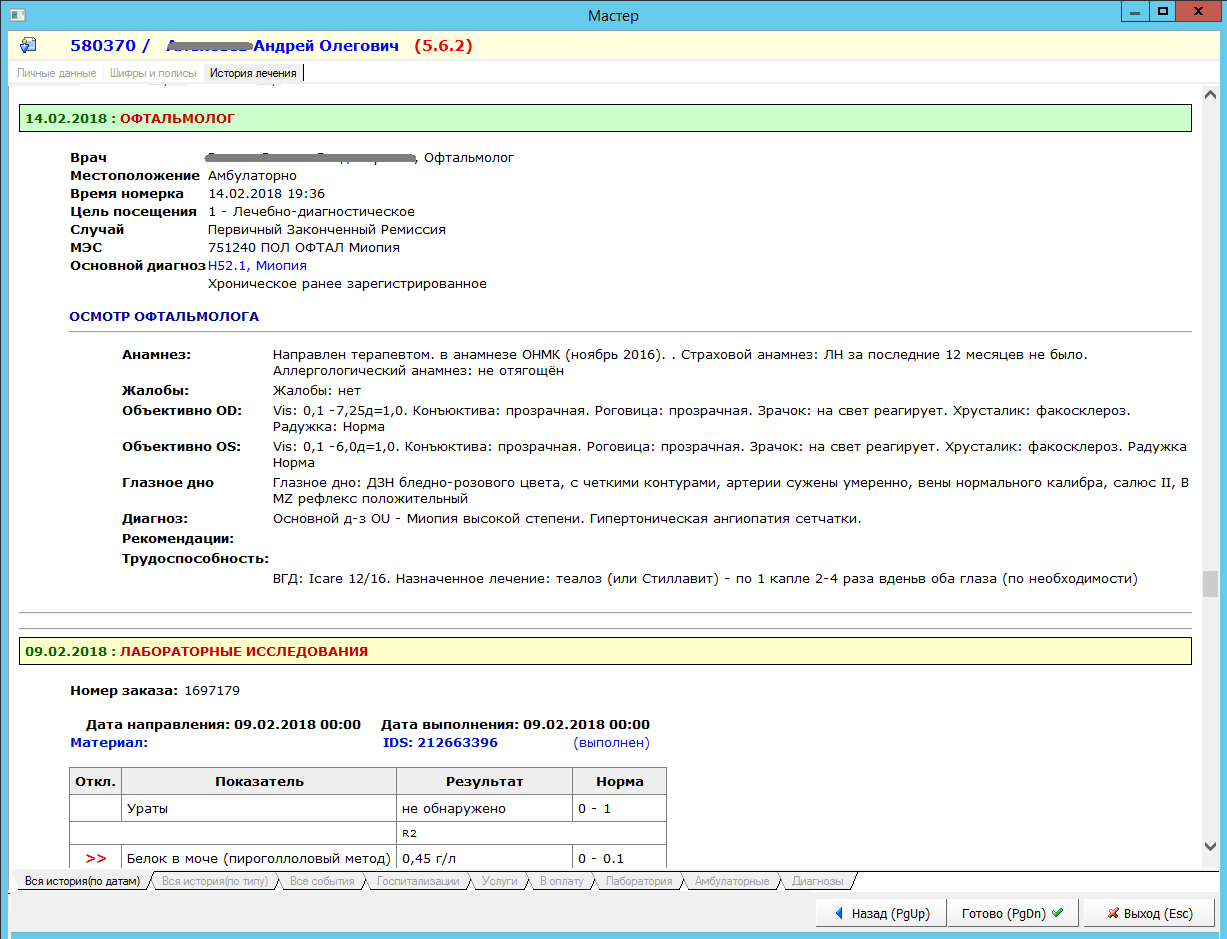 Было
Стало
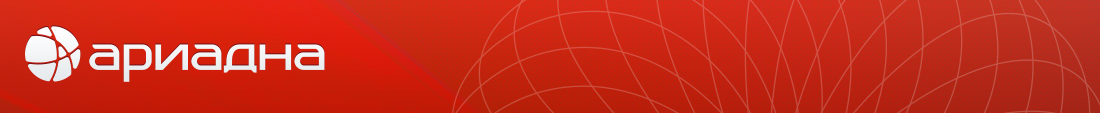 МЕДИЦИНСКИЕ ИНФОРМАЦИОННЫЕ СИСТЕМЫ
Эффект от внедрения
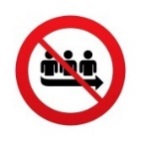 Уменьшение очередей в регистратуру, кабинет забора крови, кабинет врача.
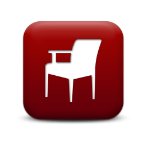 Предоставление пациентам комфортных условий ожидания.
Обеспечение пациентов всей необходимой информацией, посредством ее демонстрации  на телевизионных экранах.
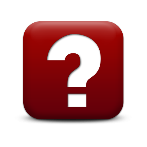 Сокращение затрачиваемого времени на обслуживание одного пациента.
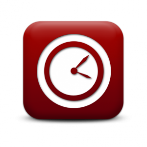 Повышение уровня удовлетворенности населения при обслуживании в ЛПУ, формирование положительного имиджа учреждения.
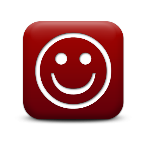 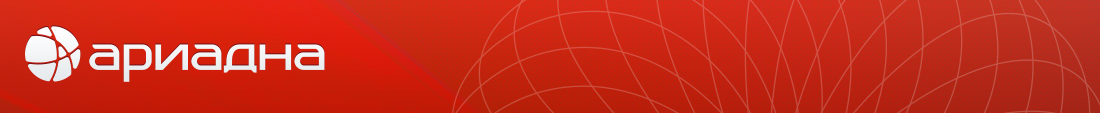 МЕДИЦИНСКИЕ ИНФОРМАЦИОННЫЕ СИСТЕМЫ
Благодарю за внимание!
Алексей Богданов 
Исполнительный директор 
ООО «Решение»
+7 (812) 33-77-0-77, +7 (921) 319-24-95
info@reshenie-soft.ru
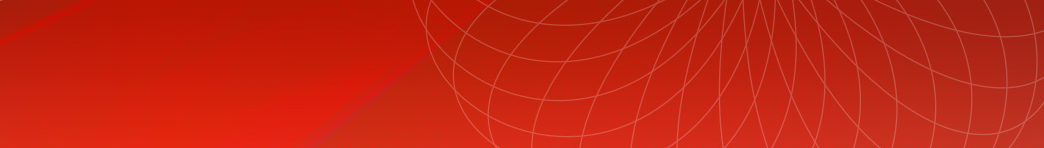 Опыт использования систем управления очередью 
и маршрутизация пациентов в медицинском учреждении
«Кортъярд Марриот Васильевский»,  г. Санкт-Петербург, 26 сентября 2018